Review
What is the difference between mass and weight?
Weight of an object depends on gravity, while mass of an object does not.  

Weight of an object will change if the object is moved to the moon or to other planets, but mass will remain the same.

Because mass and weight are constant on Earth, people tend to confuse the two concepts.
Matter in Motion
Reference point-object that appears to stay in place.
Motion-when an object changes position over time relative to a reference point.

How can you describe an object’s motion?
By using direction:  N, S, E, W, up, or down

By using the earth’s surface

Nonmoving objects like buildings and trees

A moving object like a bird

Look at figure 1 on page 4
World’s Most Widely used System of Units
SI units-  International system of units.  It is the modern form of the metric system.

It is listed on page 217.
Speed- the distance traveled by an object divided by the time taken to travel that distance.   

Look at the picture again and suppose the time interval between the pictures was 10 seconds (time) and the balloon traveled  50 meters (distance) in that time.

	To calculate the speed of the balloon :

				Distance  =  speed
  				    Time
SI units for speed:
Meters per second

Kilometers per hour

Feet per second	

Miles per hour
Calculating Average Speed:
Most objects are not going to travel at a constant speed, so you can use this to calculate the average speed.

	average speed= total distance
				     total time
Look at the graph on Figure 2 on page 5

The blue line shows the total distance traveled during a 4 hour period.  The distance traveled during each hour is different.  Why does the distance vary?
Because the speed is not constant
Average speed for the trip can be calculated as follows:

    	average speed = 360 km = 90 km/h
 				              4h
Math Focus
1.  Kira jogs to a store 72 m away in a time of 
          36 s.  What is Kira’s average speed?
If you travel 7.5 km and walk for 1.5 h, what is your average speed?
An airplane traveling from San Francisco to Chicago travels 1,260 km in 3.5 h.  What is the airplane’s average speed?
Imagine that two birds leave the same tree at the same time.  They both fly at 10km/h for 5 min., 12km/h for 8 min., and 5km/h for 10 min.  Why don’t they end up at the same place?
Because the birds went in different directions.  Their speeds were the same, but they had different velocities.

velocity-the speed of an object in a particular direction.

Speed and velocity are not the same.  Velocity must have a direction.
If you say an airplane’s velocity is 500 km/h, it   is not correct, but if you say the airplane’s velocity is: 

      		500 km/h   south, it is correct.
Changing Velocity
constant velocity-motion along a straight line

An object’s velocity changes if the speed or direction changes.
Resultant Velocity-combining velocities of more than one moving object
Bus traveling east at 15 m/s.
You stand up and walk in the same
direction that the bus is moving
Bus is traveling east at 15 m/s.  You stand
up and walk in the opposite direction 
that the bus is moving.
15 m/s east + 1 m/s east = 16 m/s east
15 m/s east – 1 m/s west = 14 m/s east
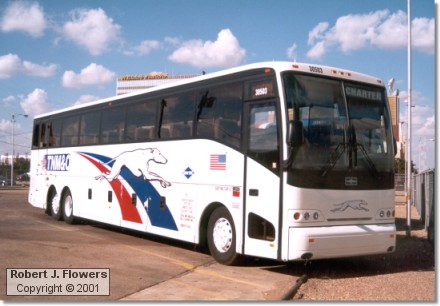 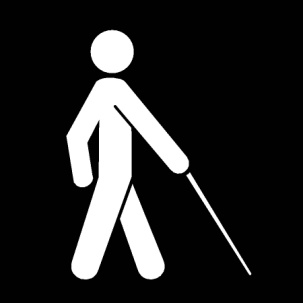 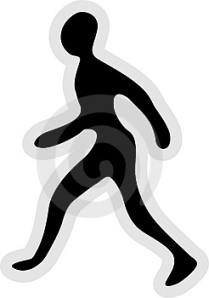 When you combine two velocities that
are in the same direction, add them 
together to find the resultant velocity.
When you combine two velocities that 
are in opposite directions, subtract the 
smaller velocity from the larger velocity
to find the resultant velocity.
Acceleration-
Is the rate at which velocity changes.

Velocity changes if speed changes, direction changes, or both.

So, an object accelerates if it’s speed, direction, or both change.
positive acceleration-increase in velocity

negative acceleration (deceleration)-decrease in velocity

The faster the velocity changes, the greater
     the acceleration is.
Calculating Average Acceleration
average acceleration = final velocity – starting velocity
				       time it takes to change velocity

Acceleration is expressed in meters/second/second
				m/s/s  or m/s²

Why?  Velocity is expressed in meters/second (m/s)
             and time is expressed in seconds (s).
Look at page 8 figure 5
With each second that the cyclist travels
southward, his velocity increases by 1 m/s.  The calculation is as follows:

average acceleration = 5 m/s – 1 m/s = 1 m/s²  
						4 s		  south
Look at the graph on page 8
In the first 8 seconds, would you be traveling up or down a hill?

How do you know?
Because the acceleration is positive.

What happens the last 2 seconds?
During the last 2 seconds, your car starts climbing the next hill.  The acceleration is negative because your velocity decreases as time passes.
Do you have acceleration if you are completely still?
You are traveling in a circle as the Earth rotates. 
An object traveling in a circular motion is always changing its direction.

Because its direction is always changing, it is accelerating.
centripetal acceleration-acceleration that occurs in a circular motion.

Examples are:

		ferris wheels and windmills
force-a push or a pull

It can change the acceleration of an object.
All forces have size and direction.
It is expressed in a unit called a newton (N).
All forces act on objects. 

	Examples are opening a book, picking up keys, sitting in a chair, and bulldozing dirt.
Unknown Forces
Look at figure 2 on page 11.  It is not always easy to determine what is exerting a force and what is receiving a force.
Gravity-a force of attraction between objects that is due to their masses.
Net Force-
The combination of all the forces acting on an object.

How do you determine net force?	

It depends on the direction of the forces.
The net force tells you whether the forces on  
     the object are balanced or unbalanced.
If the forces are in the same direction like the piano on page 11, then the two forces are added together to determine net force.

 




		       30N + 25N = 55 N  Total Net Force
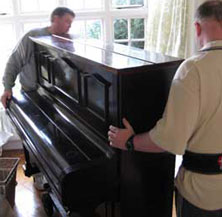 30 N
25N
If forces are in different directions:
Subtract the smaller force from the larger force.   Look at page 12 figure 4
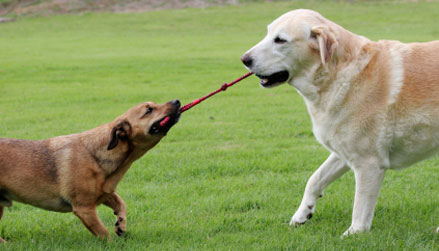 8N
15N
Net Force
15N – 8N = 7N
to the right
Balanced and Unbalanced Forces
If the net force is 0, then the forces are balanced.
If the net force is not 0, then the forces are unbalanced.

If there is an unbalanced force, there will be a change in motion (change in speed or direction).
These are necessary to cause nonmoving objects to move.
Unbalanced forces and Balanced forces
Interactive Video
http://www.seekscience.org/interact/
Amusement Park Game (computer lab)
Friction-
A force that opposes motion between two surfaces that are in contact.
It is a force that can cause a moving object to slow down or stop.
The amount of friction between 2 surfaces depends on many factors:
1.	The force pushing the surfaces together.
	If the force increases, the hills and valleys come
              into closer contact.  This increases the friction.
	Objects that weigh less exert less friction 
              between surfaces.

The roughness of the surface.
Rough surfaces have more hills and valleys than smooth surfaces causing greater friction.
A ball rolling on the ground slows down because of friction.
What would happen if the ball was rolled on ice vs. grass?
Friction Video
Friction Websites
Friction


Forces in Action BBC
Friction:  Luge
Magnetic Train

Bill Nye

Friction Video

Bill Nye
Types of Friction
Kinetic – means moving.  It is a friction   
       between moving surfaces.
Amount of Kinetic Friction depends on if it is:
1.   Sliding(usually greater friction because more
       contact between surfaces)
Types:  applying brakes on a bike, writing with your pencil, scratching an itch
2.  Rolling(usually easier to more objects on wheels)
Important in transportation, and anything else that has wheels
Second Type of Friction:
Static Friction- means not moving.  When a
      force is applied to an object but does not 
      cause the object to move.  

Why doesn’t it move?  The force applied balances the static friction.

Static Friction disappears when the object starts to move, then kinetic friction occurs.
Harmful Friction
Friction between moving engine parts increases the temperature and causes the parts to wear down.
Friction causes holes in your socks and jeans.
Friction by wind and water causes erosion.
Helpful Friction
Friction allows the tires to push against the ground to move the car.
It allows you to hold a pencil.
Without it you could not walk.
Ways to Reduce Friction
Lubricants-substances that are applied to surfaces to reduce the friction between surfaces.
	Examples are:  oil, wax, and grease
Switching from sliding kinetic friction to rolling kinetic friction.
Make surfaces that rub against each other smoother.
Ways to Increase Friction
Make the surface rougher.
	ie.  Scatter sand on icy roads to keep cars from sliding.
Baseball players wearing textured batting gloves to increase the friction between their hands and the bat.
Increasing the force pushing the surfaces together.  Ie.  Sanding wood-the harder you sand (push),  the faster you sand.
Section 4:  Gravity
Gravity- a force of attraction between objects that is due to their masses.  

All matter is affected by gravity.  Why?
    Because matter has mass.

The gravitational force pulls objects toward each other.
Why don’t you see the effects of the attraction between objects?
The mass of the objects are too small to cause a force large enough to move objects toward each other.  

One object that is large enough to cause a noticeable attraction is Earth.

Because of it is the largest mass around us, we have to apply forces to overcome Earth’s gravitational force.
More on Gravitational Force
Earth’s gravitational force pulls everything toward the center of the Earth. 
That is why dropped objects fall toward the Earth.
Bill Nye:  Gravity
Sir Issac Newton	1665
People wanted two questions answered:
Why do objects fall toward the Earth?
What keeps the planets moving in the sky?
Core of an Idea
He made the connection when he watched an apple fall.
He knew that unbalanced forces are needed to change the motion of an object.
An unbalanced force made the apple fall just like an unbalanced force on the moon continues to keep it moving round Earth in a circular motion.
He called this force  gravity.
Look at Page 21 figure 2
The Birth of the Law
He called it the Law of Universal Gravitation.

It describes the relationships between gravitational force, mass, and distance.

Why universal?
It applies to all objects.
The Law of Universal Gravitation
All objects in the universe attract each other through gravitational force.  
The size of the force depends on the masses of the objects and the distance between the objects.
Part 1
Gravitational Force Increases as Mass Increases

                                     elephant vs. cat

The elephant has a much larger mass than the cat (more gravity), so the cat is easier to pick up.  

Astronauts bounce around on the moon because the moon has less mass than Earth does, so the moon’s gravitational force is less than Earth’s.

Look at page 22 figure 3
Part 2
Gravitational Force Decreases as Distance Increases
The sun is 300,000 times more massive than Earth.  
 Why doesn’t the sun’s gravitational force affect you more than Earth’s does?  
			It is because it is so far away.
If you could stand on the sun, you would find it impossible to move.  The gravitational force on you would be so strong that you could not move.
Look at figure 4 on Page 23
Venus and Earth are approximately the same mass.  Venus is closer to the sun, so the gravitational force between Venus and the sun is greater.
If the sun’s gravitational force did not have such an effect on the planets, they would not stay in orbit around the sun.

Look at figure 5 on page 23
Weight-is a measure of the gravitational force 
                 on an object

Mass-amount of matter in an object
How are weight and mass different?
Weight					Mass
*Changes when gravitational 	*Amount of matter
    force changes.			               in an object.
*measured in Newtons		*Does not change
							*measured in 							   g, mg, & kg				           				

*100 g object = about 1 N
*Because mass and weight are constant on Earth, these terms are often used to mean the same thing.
*Look at figure 6 on Page 24